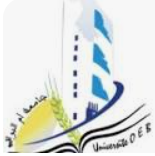 People’s Democratic Republic of Algeria    Ministry of Higher Education and Scientific ResearchUniversity of Oum El Bouaghi Faculty of Letters and Foreign LanguagesDepartment of English
Colonial Beginnings & the Birth of a National Literature in America
Presented by:   Dr. Salah Eddine AAID
Introduction
Before it all began,
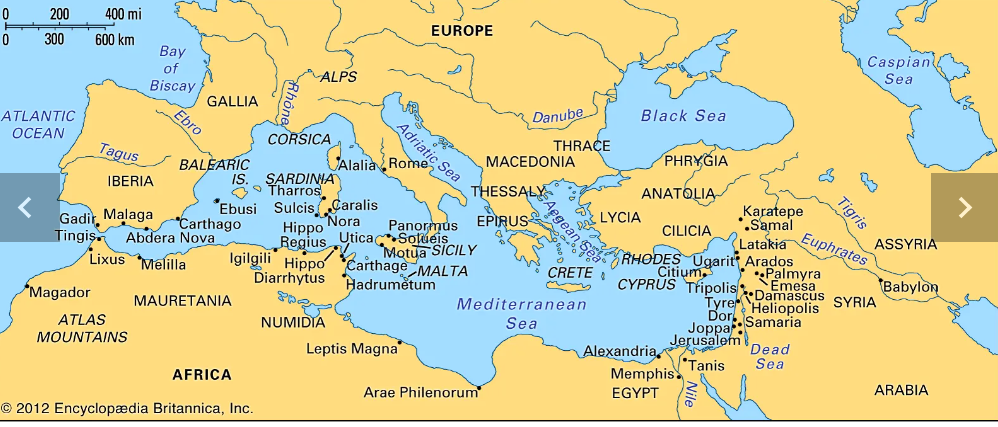 The Era of Exploration, 15th & 16th centuries
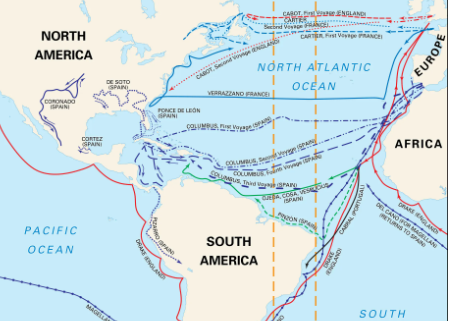 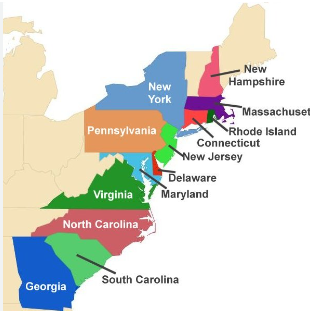 I. Native American Traditions
Pre1600S: 
Oral tradition and the art of performance (The Sacred).
Cultural information, historical accounts, moral lessons and creations stories, religious beliefs, blessings. 
Common themes: Humans & Animals, Respect for Mother Earth & Nature, Land as source of power for people, tribe as sovereign 
Trickster Tales: Rule-breaker, malicious, cunning , foolish, chaos causing
The trickster Kokopelli. 

This flute-wielding fertility god is 
a prehistoric deity with Native 
American roots.
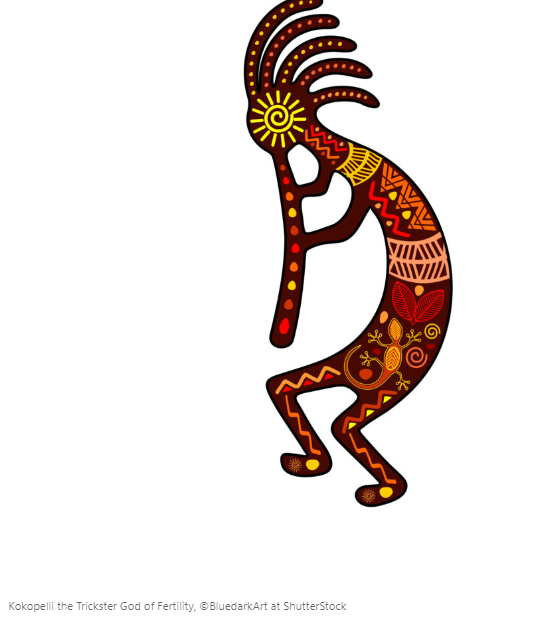 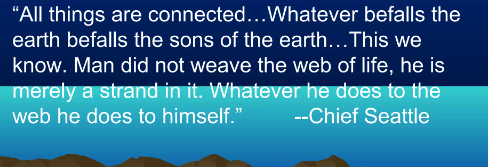 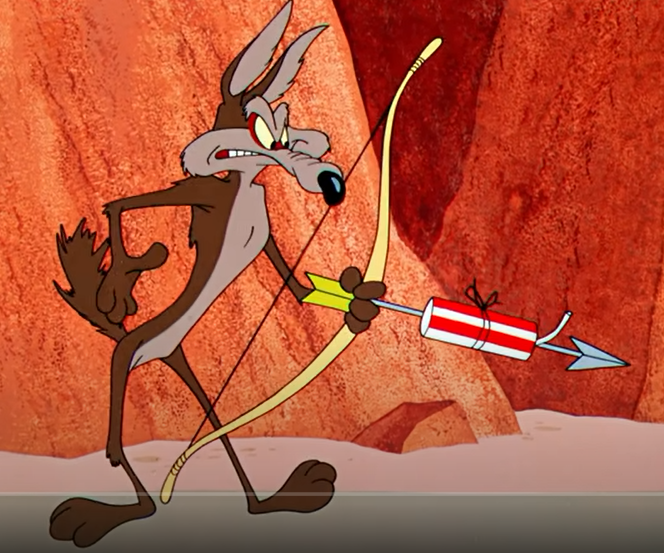 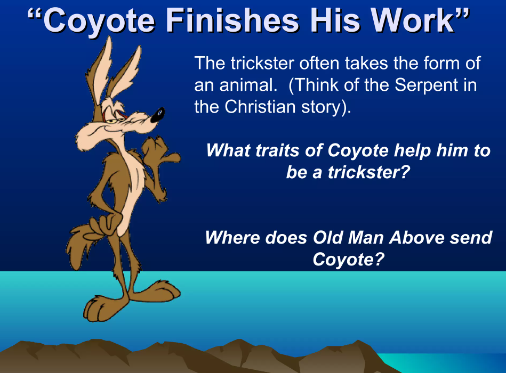 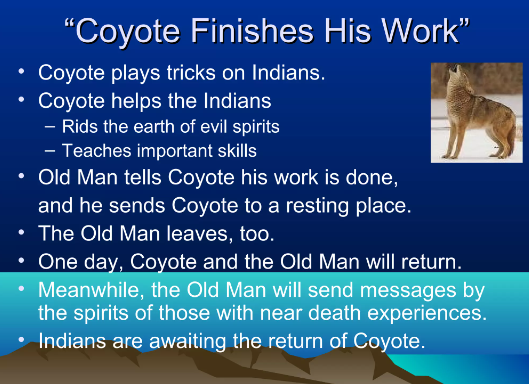 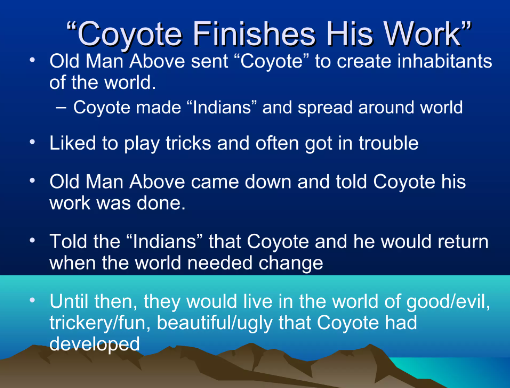 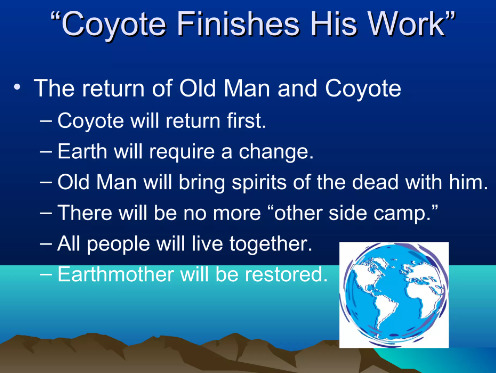 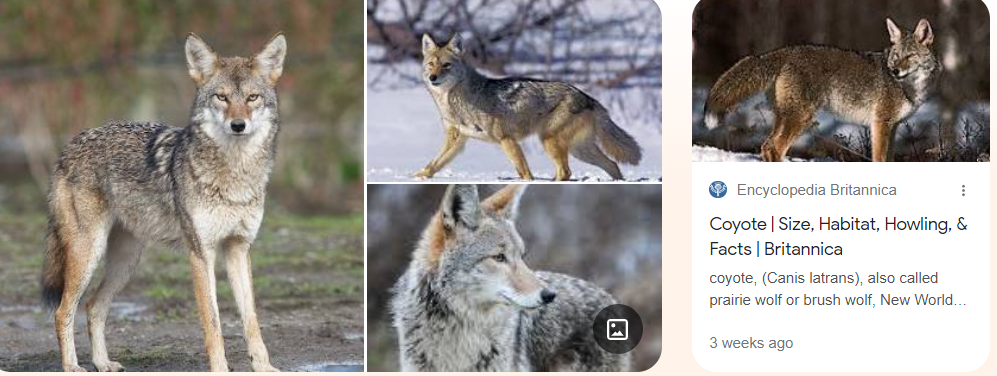 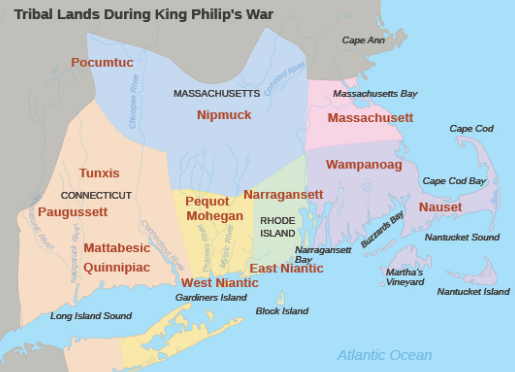 Englishmen describing exploration and the settlement in the New World: Facts & fantasy are fused: advertisement, travel guides, adventure and excitement. 

1-Thomas Hariot: Breife and True Report of the New Found  Land Virginia (1588)

2- William Wood / Lions in Massachusetts
References

High, Peter B. An Outline of American Literature. Longman, 1986. 

Native American Literature, FA 2013, https://www.slideshare.net/mrsabercrombie/native-american-literature-30877737.